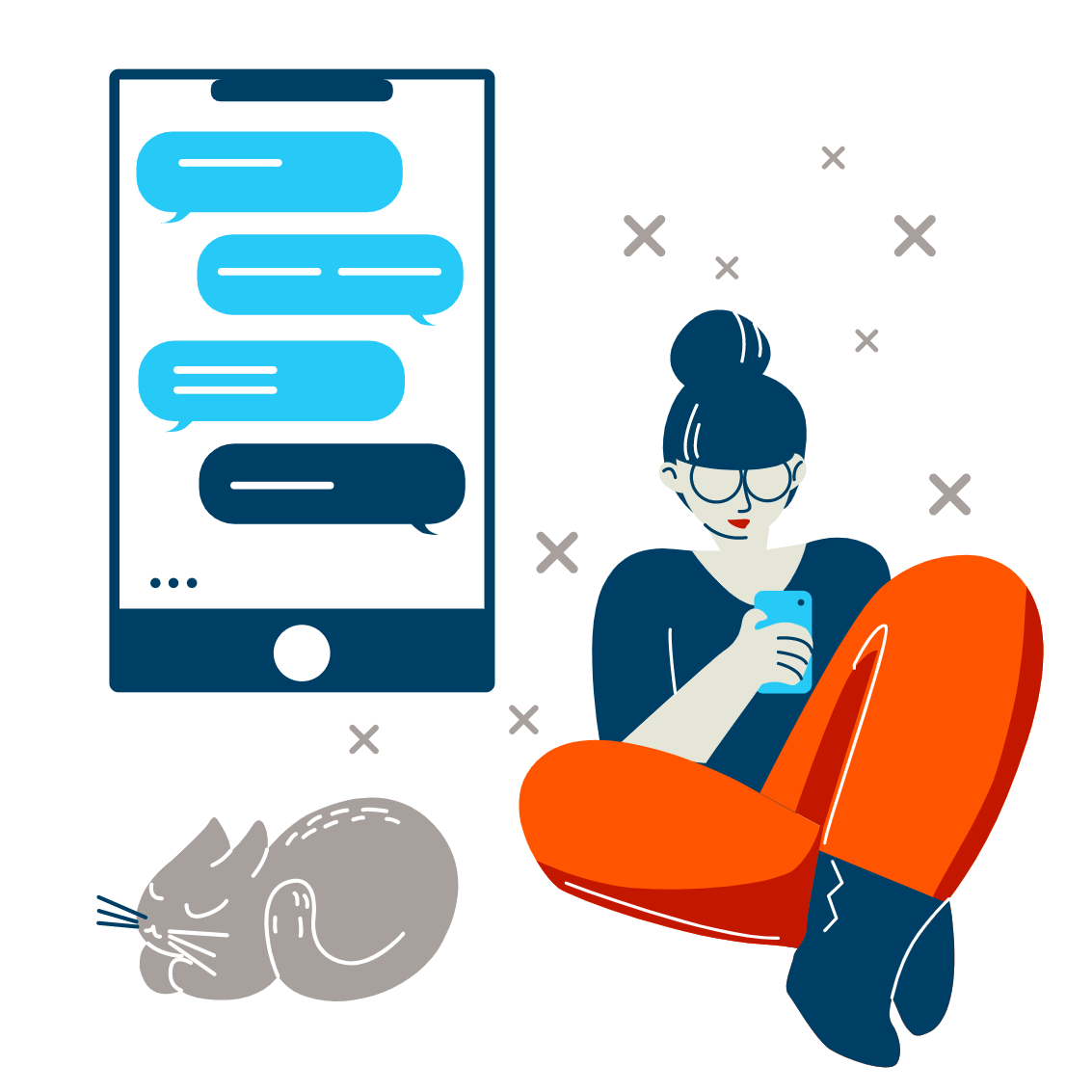 Дев’яте жовтня
Класна робота
Орфографічний практикум. Апостроф. М’який знак
М’ЯКИЙ ЗНАК
М’ЯКИЙ ЗНАК
ЗАУВАЖТЕ!
Пишемо ь  у словах різьбяр, тьмяний бриньчати, няньчити.
 Не пишемо ь у словах колодязний, наскрізний.
Вправа 1. Запишіть, розподіляючи слова на два стовпчики (з м’яким знаком і без нього).
Карпат..ський, дон..ці, сопіл..ці, рибал..ці, гал..мувати, корін..ці, ц..вірі..кати, мен..ше, т..мяний, біл..ше, змагают..ся, дон..чин, сіл..с..кий, облич.., річ.., Гадяч.., піч.., різ..бяр, камін..чик, стан..те, шіст..ма, Хар..ків, Луган..щина, Ковал..чук, Уман..щина.
М’ЯКИЙ ЗНАК
Вправа 2. Замість крапок поставте, де треба, м’який знак, поясніть правила його вживання. 
  Гор...кий, в’яз…кий, спіл…ні, низ…ка, камін...чик, мен…ше, тон…ший, шіст…надцять, п’ят…десят, таріл…ці, бур.., Хар…ків, буквар..,  бунтар.., хар...ківс...кий, в’яз…кий, виноградар.., токар..., долен…ці, сухар.., Натал…чин, поліс…кий, тюр...ма, вишен...ці, відмір...те,  календар..,  гір…кий,  бас...кий, лицар..,  лікар.., чес…тю, хорол…с…кий, у спіл…ці, віз...му,  промін...чик, тітон...ці, селян…с…кий, нен...ці, сип..те, друкрен.., з’ясуєт..ся.
АПОСТРОФ
АПОСТРОФ
1. Вставте, де потрібно, апостроф.
Безправ..я, брукв..яний, від..ємний, Мін..юст, бр..язкати, бур..я, медв..яний, Лук..яненко, двох..ярусний, об..ємний, обв..язати, з..економити,   тім..я, р..ядок, кам..яний,  харків..янин, пред..явник, дит..ясла, опам..ятатися, бур..як, дев..ять, р..явкати, нев..язкий, електрозвар..ювання, ад..ютант,  голуб..ятко, духм..яний, об..їзд, вар..яг, Лук..янівка, інформб..юро, об..єкт, верб..я, р..явкнути, арф..яр, дов..янути, щупл..явий, оп..яніти.